How do Students with Disabilities Experience Online Education: A Systematic Review
Sinead Lynch, Orna Farrell, and James Brunton
Why research this?
Specific and unique needs
Under researched community
Requirement for flexible and accessible education
[Speaker Notes: Picture description. 
Students with disabilities in online education are under researched worldwide and currently no research has been published in Ireland. 
Compared with traditional, in-person students, those in online education have been found to be more likely to be adult learners with additional responsibilities, i.e. employment, relationships, caring responsibilities.
The additional requirements of managing a disability adds another element for them to balance making it essential for education to be accessible and flexible.]
Method
Mixed methods systematic review 
Five databases and additional journals
From January 2019 to December 2023
Protocol published on Open Science Framework: https://osf.io/bwu4d
Search for papers:
1040 results
Removed during screening: 1025
Final number: 
15 papers
[Speaker Notes: We did a mixed methods systematic review of five databases, : ERIC, PsycINFO, Education Research Complete, Scopus, and Web of Science beginning Jan 2019 and ending Dec 2023 for peer reviewed quant, qual, or mixed methods  journal articles published in English and an additional search of journals and reference lists of particularly relevant papers. 
Two reviewers independently reviewed the title and abstract, and then read the full text of the article to check it met the inclusion criteria which is published as part of the systematic review protocol on the Open Science Framework website (link on the last page).
At each stage reviewers met to discuss conflicts with a third and fourth reviewer taking part in a tie breaker when necessary. 
 Finally, the quality of the selected papers was assessed using a mixed methods appraisal tool, and data were extracted. This procedure was again done by two reviewers independently to ensure reliability.]
Results: Two Recurring Themes
Support to Manage the Challenges
Social Connections
Institutional Support
Staff
Academic Support
Loneliness
Peers
Time and energy limitations
[Speaker Notes: The two findings I’m going to discuss today are these themes of social connection and support]
Theme One: Social Connections
Feeling lonely or excluded
Importance of peer relationships
Staff relationships are essential
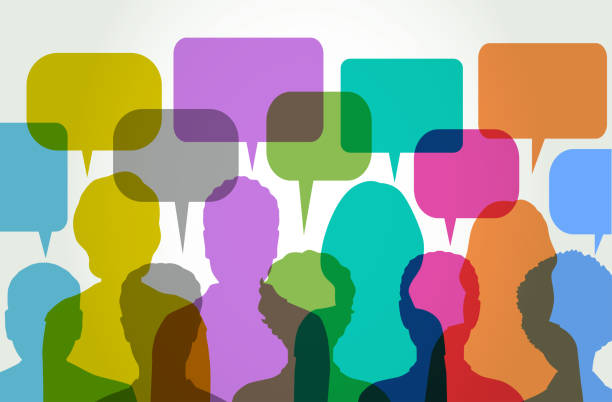 [Speaker Notes: We found that feeling lonely or excluded from activities was a challenge experienced by many of the students throughout the systematic review findings. Though feelings of loneliness is common in online education students, for those with a disability the additional challenges of being misinterpreted by other students, not fully understood or worrying about disclosure created feelings of separation. 
However, where peer relationships were in place they were considered really important to the students educational experience, even with the acknowledgement that the groups of disabled and non disabled students had different experiences. 
Having a staff member who is actively engaged, interested, and available was considered by the students as an essential part of their learning experience and helped them develop a strong connection and interest in their academic life.]
Theme Two: Support to Manage the Challenges
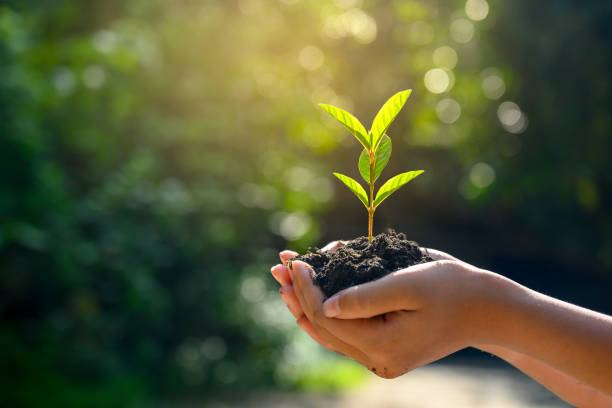 Time and energy can be limited
Strong academic support is critical
Accomodations need to be tailored to personal needs
[Speaker Notes: Across the systematic review a major theme that was found was that students with disabilities online education found both time and energy was limited. As previously mentioned, online education students have a higher likelihood of having additional responsibilities which takes time away from academic life, and when balanced with the time and energy of managing a disability has been found to lower the time and energy they have able to give to study. Additionally, some disabilities can affect tiredness, cognition, concentration levels, or affect study ability in other ways - all of which making it difficult to manage academic life. 
So, having academic support to encourage flourishing is essential for this cohort to ensure they are able to get information and accommodations that meet their needs.]
What changes could help?
Ensuring staff members are available in online programmes to give support
Creating more student focused areas that address social concerns
Accommodations need to cater to the needs of the students directly
[Speaker Notes: So from those findings some possible solutions could be creating more student focused areas for socialisation, such as encouraging students to build their own study groups, community areas etc, ensuring that online programmes have a staff member that is engaged and open to disabled students approaching them for help and support, and adapting accomodations to cater to the needs of online education students which are different to that of in-person students.]